23rd India Fellowship Seminar
Case Study G3: Another Actuary’s Work
Guide: Aditya Vardhan Tibrewala
Banashree Satpathy
Sachin Madan
K T Jayasager
18th June, 2015
Mumbai
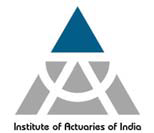 Indian Actuarial Profession
Serving the Cause of Public Interest
Case Study- Background
Purchase of an insurance Company
Acquisitive Insurance Group negotiates the purchase of an insurance operation - subsidiary of Divestment Re.

Current position
An employee of Acquisitive Insurance Group.
Only Part of the documentation is available - an actuarial report for the insurance subsidiary by another UK actuary.
www.actuariesindia.org
2
Case Study- Background
Course of action to be decided in each of the three scenarios.

Scenario (a) - Report complies with GN12 but assumptions are somewhat unrealistic.
Scenario (b) - Report does not comply with GN12, although there is no indication that the underlying work was deficient.
Scenario (c) Underlying work was incompetent for e.g. methodologies unsuited for the classes of business or using inappropriate data without adjustment.

Judgment required on the basis of Professional Conduct Standards (PCS).
www.actuariesindia.org
3
Case Study- Assumptions
The UK actuary is also member of the IAI.
It is not a hostile takeover.
Divestment Re has willingly provided the documentation to Acquisitive Insurance Group.
There are no monopoly issues.
GN12 refers to  a set of guidance for preparing a formal report in the field of General Insurance as suggested by FRC (and is replaced by TAS(R)).
GN12 is applicable to the portfolio of business written by the subsidiary of Divestment Re.
www.actuariesindia.org
4
PCS- Overview
Provides guidance on professional conduct to which all members must conform.
Expectations from members in terms of:
Standards of behaviour
Integrity
Competence
Professional judgement
Considerable reliance is placed on the conscience of members.
Sets out general principles and standards to be adhered to when interpreting professional guidance.
Encourages consultation with other members and ultimately the professional body in case of any doubt.
On specific circumstances dispensation from PCS may be requested from the professional body.
www.actuariesindia.org
5
GN12- Overview
Provides guidance to members while preparing a formal report in the field of general insurance.
Describes the basic elements to be included in such reports such as:
Purpose and scope of the report
Sources of data used and any material limitation in the data
Analysis of emerging experience
Summary of the methods, key assumptions and judgements used
Clear interpretations of results shown
nature, degree and sources of uncertainty surrounding the results and sensitivities to key assumptions.
www.actuariesindia.org
6
Scenario 1
The report complies with GN12 but  the assumptions are somewhat unrealistic..
www.actuariesindia.org
7
Scenario 1- Relevant PCS
Criticism of other member’s work is acceptable, provided it is properly reasoned and believed to be justified. - PCS paragraph 8.1
An actuary must consider the extent to which it is appropriate to carry out investigations to assess the accuracy and reasonableness of any data being used. - PCS paragraph 3.4
Before taking any action and before discussing the matter with the other member/professional body, need to consider whether the matter is protected by confidentiality. - PCS paragraph 4.3.2
Acknowledge that other members may hold  different professional    opinions and that special circumstances may exist. - PCS paragraph 8.3
www.actuariesindia.org
8
Scenario 1- Relevant PCS
On becoming aware of any event which appears to be a material breach by another member of any professional guidance or other guidance, a member must take appropriate action at the earliest opportunity. - PCS paragraph 4.3.1
In deciding whether a breach of guidance is material, the member may need to exercise judgment. - PCS paragraph 4.3.3
If the member decides there is a breach, he must consider discussing the apparent breach with the other member. - PCS paragraph 4.3.4
If the matter is not resolved as a result of such discussions, the member must refer the matter to the professional body. - PCS paragraph 4.3.5
www.actuariesindia.org
9
Scenario 1- Approach
Request for complete documentation before making judgement.
Find out the purpose of the actuarial report and the assumptions.
Consider any supplementary information available to justify the assumptions.
Compare the assumptions with those underlying previous report.
Understand the reason for using unrealistic assumption.
Time pressure
Inappropriate data/Human error
Any other reason
Find out the material implications of these assumptions to stakeholders 
Have a healthy discussion to understand his reasoning behind the use to find a resolution. 
Discuss with another actuary  while keeping utmost confidentiality.
www.actuariesindia.org
10
Scenario 1- Next Steps
www.actuariesindia.org
11
Scenario 2
The report does not comply with GN12 although  there is no indication that the underlying work was deficient..
www.actuariesindia.org
12
Scenario 2- Relevant PCS
An actuary is expected to use best judgment in formulating advice, whilst paying proper regard to any relevant professional guidance or other guidance. - PCS paragraph 3.1 
Advice should have sufficient detail and explanation for the recipient to judge both the appropriateness and implications of accepting the advice. - PCS paragraph 3.5
If the member decides there is a breach  he must consider discussing the apparent breach with the other member. - PCS paragraph 4.3.4
Before taking any action and before discussing the matter with the other member or with the professional body, the member will need to consider whether the matter is protected by confidentiality. - PCS 4.3.2
www.actuariesindia.org
13
Scenario 2- Relevant PCS
A failure to comply with a GN is not of itself a ground for complaint under the disciplinary procedures. - PCS paragraph 4.2 
A material breach of PCS or GN is itself a ground under disciplinary complaint.  It would also amount to strong prima facie evidence of misconduct. - PCS paragraph 4.1
In deciding whether a breach of guidance is material, the member may need to exercise judgment. - PCS paragraph 4.3.3
If the member does not consider a discussion to be appropriate, or if the matter is not resolved as a result of such discussions, then, subject to confidentiality, the member must refer the matter to the professional body. - PCS paragraph 4.3.5
www.actuariesindia.org
14
Scenario 2- Approach
Understand the scenario well – application of GN12.
Identify the areas of non-compliance.
Look for evidence whereby the actuary has given any justifications for non-compliance.
Pay attention to any declaration in the reports by the actuary.
Discuss with the UK Actuary.
Probe the reason(s) for not complying with GN12.
Human error
Intentional non-compliance 
Time pressure. 
Assess the materiality of the non-compliance.
Assert the implication of non-compliance to stakeholders.
Discuss the matter with your employer as it might have a considerable impact on the subsidiary purchase.
Have a healthy discussion to understand his reasoning behind the use to find a resolution. 
Discuss with another actuary  while keeping utmost confidentiality.
www.actuariesindia.org
15
Scenario 2- Next Steps
www.actuariesindia.org
16
Scenario 3
Underlying work was incompetent, for example by using unsuitable methodologies or using inappropriate data without adjustment.
www.actuariesindia.org
17
Scenario 3- Relevant PCS
Other members might hold different professional opinions and special circumstances may exist in any particular case. -  PCS paragraph 8.3
Actuaries must not give advice, unless a) satisfied of personal competence in the relevant matters, or b) acting in co-operation with, or with the guidance of, someone (not necessarily an actuary) with the requisite knowledge and experience. - PCS paragraph 3.2
An actuary must consider the extent to which it is appropriate to carry out investigations to assess the accuracy and reasonableness of any data being used. - PCS paragraph 3.4
Criticism of other member’s work is acceptable provided it is properly reasoned and believed to be justified. - PCS paragraph 8.1
Before taking any action and before discussing the matter with the other member or with the professional body, the member will need to consider whether the matter is protected by confidentiality. - PCS paragraph 4.3.2
www.actuariesindia.org
18
Scenario 3- Relevant PCS
If the member decides there is a breach, he must consider discussing the apparent breach with the other member. - PCS paragraph 4.3.4
In deciding whether a breach of guidance is material, the member may need to exercise judgment. - PCS paragraph 4.3.3
On becoming aware of any event which appears to be a material breach by another member of any professional guidance or other guidance, a member must take appropriate action at the earliest opportunity. - PCS paragraph 4.3.1
If the member does not consider a discussion to be appropriate, or if the matter is not resolved as a result of such discussions, then, subject to confidentiality, the member must refer the matter to the professional body. - PCS paragraph 4.3.5
www.actuariesindia.org
19
Scenario 3- Approach
Check the completeness of documentation. Ask for supplementary document if available.
Check whether the UK actuary is working for Divestment Re and whether there is a possibility of bias due to it.
Understand the reason for unsuitability of the data adjustments and methodologies.
Understand the reason for difference in methodology and use of such data.
Check if a declaration by the UK actuary on professional standards is available.
Check if the impact is material.
Discuss with the UK Actuary keeping in mind that different professionals could have a different opinion.
Have a healthy discussion to  understand his reasoning behind the use to find a resolution. 
If still unsatisfied with the replies, discuss with another actuary while keeping utmost confidentiality.
www.actuariesindia.org
20
Scenario 3- Next Steps
www.actuariesindia.org
21
Consultant v/s Employee
Approach remains the same as all members are bound by the same professional standards,

however,

Wider view of the market standards adopted in case of similar portfolios.
Limited by scope 
May be asked to work on only a small part of the sale arrangement
Stricter confidentiality requirement
More careful while criticising others.
PCS Section 9 on publicity - A consultant’s criticism should not give him or his firm unfair professional advantage.
www.actuariesindia.org
22
Any Questions?
Thank you.
www.actuariesindia.org
23